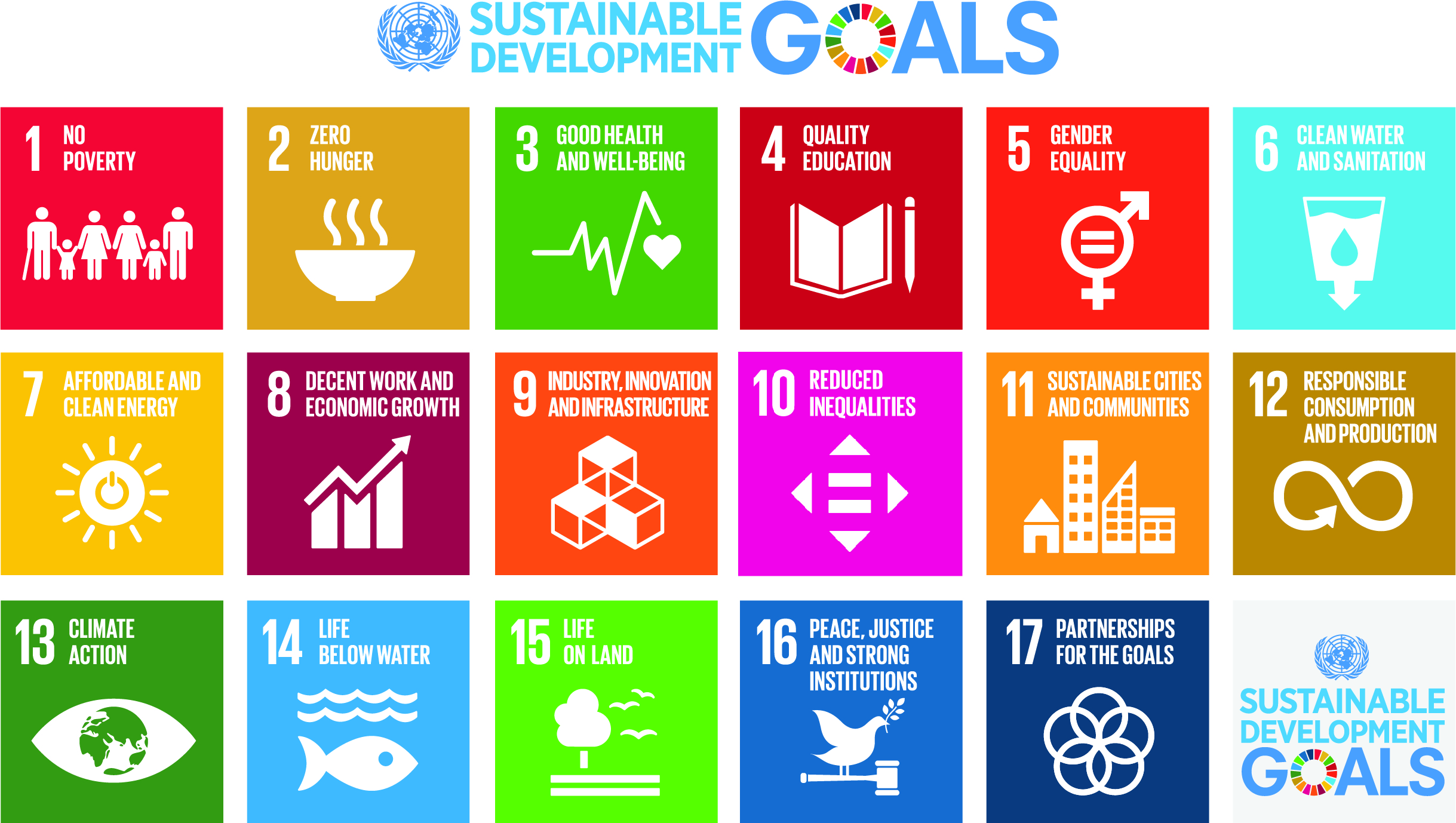 OVERVIEW OF
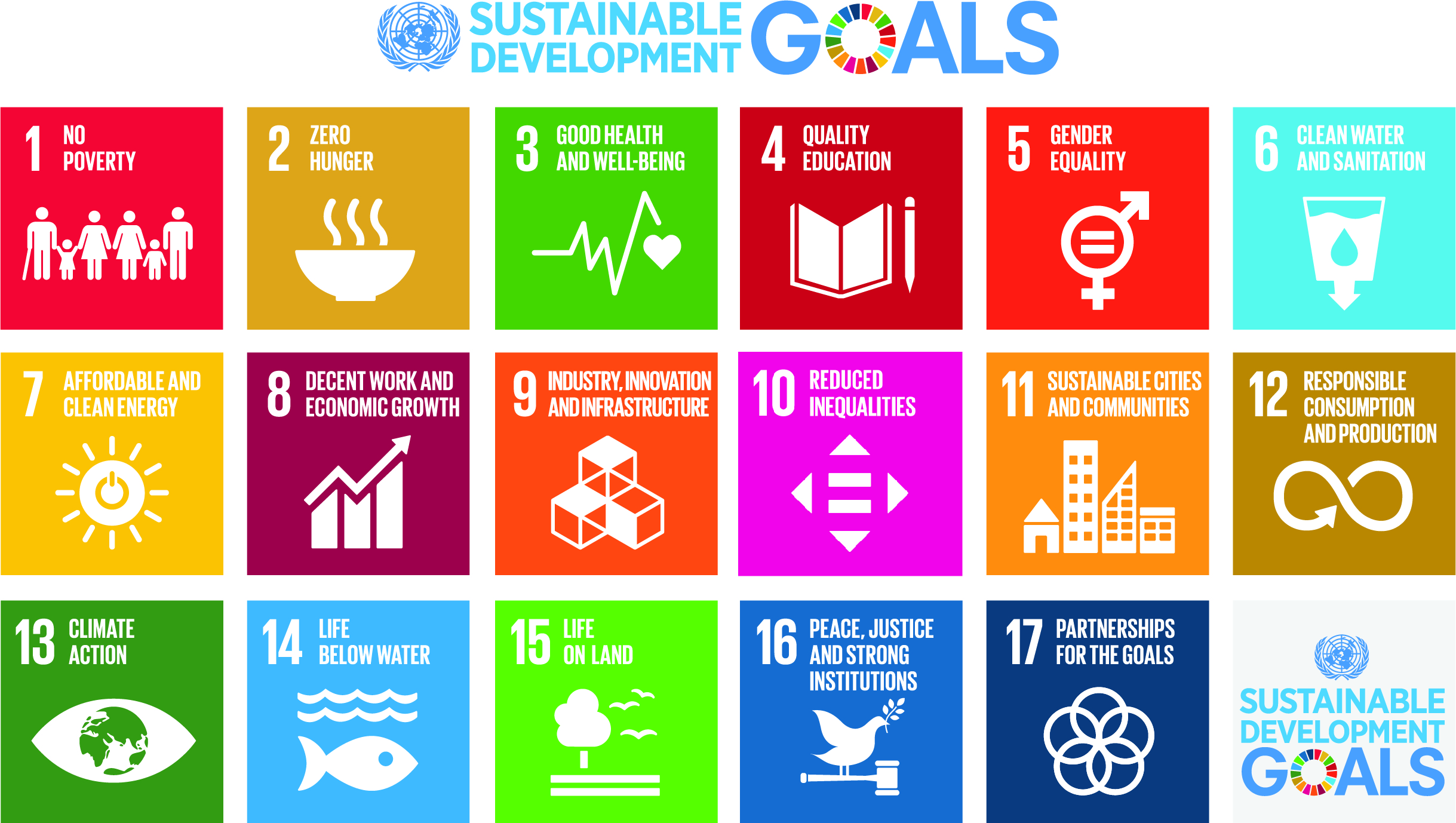 The 70th Session of the UN General Assembly held on 25th September 2015 adopted the  Sustainable Development Goals (SDGs) with 17 goals and 169 targets, under the official agenda “Transforming our world: the 2030 Agenda for Sustainable Development”. India is a signatory to this landmark agreement.
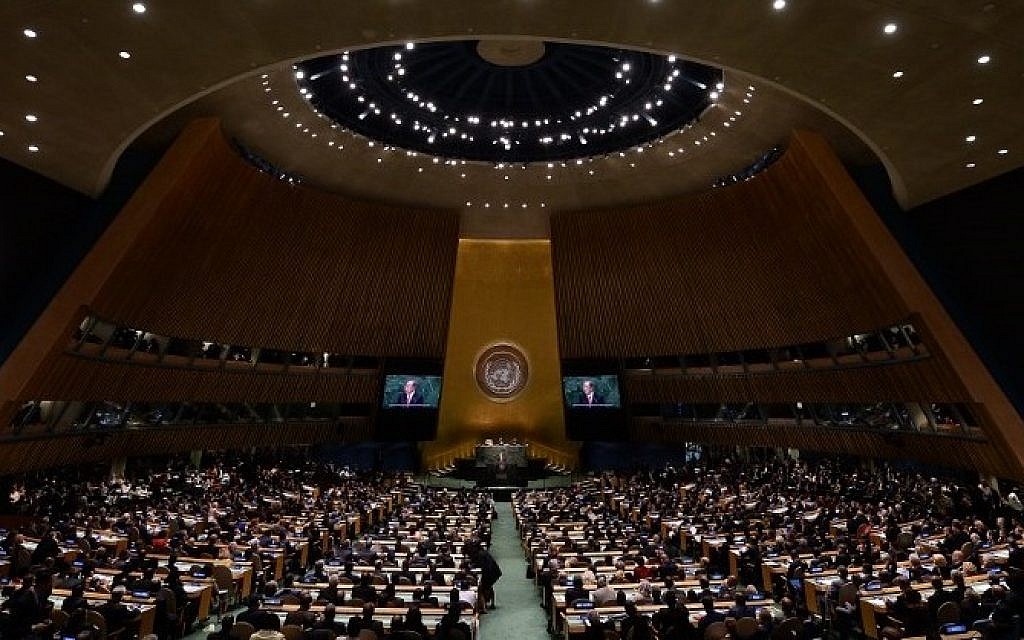 70 Session of UN General Assembly, New York , 25th Sept.2015
Officially, the SDGs came into effect  from 1st  January 2016. 

Member Countries have the responsibility for follow-up and review the progress made in implementing the goals and targets.

SDGs is an inter-governmentally agreed set of goals relating to international development which aims at  meeting the needs of the present without compromising the ability of future generations to meet their own needs.
17 GOALS OF SDG
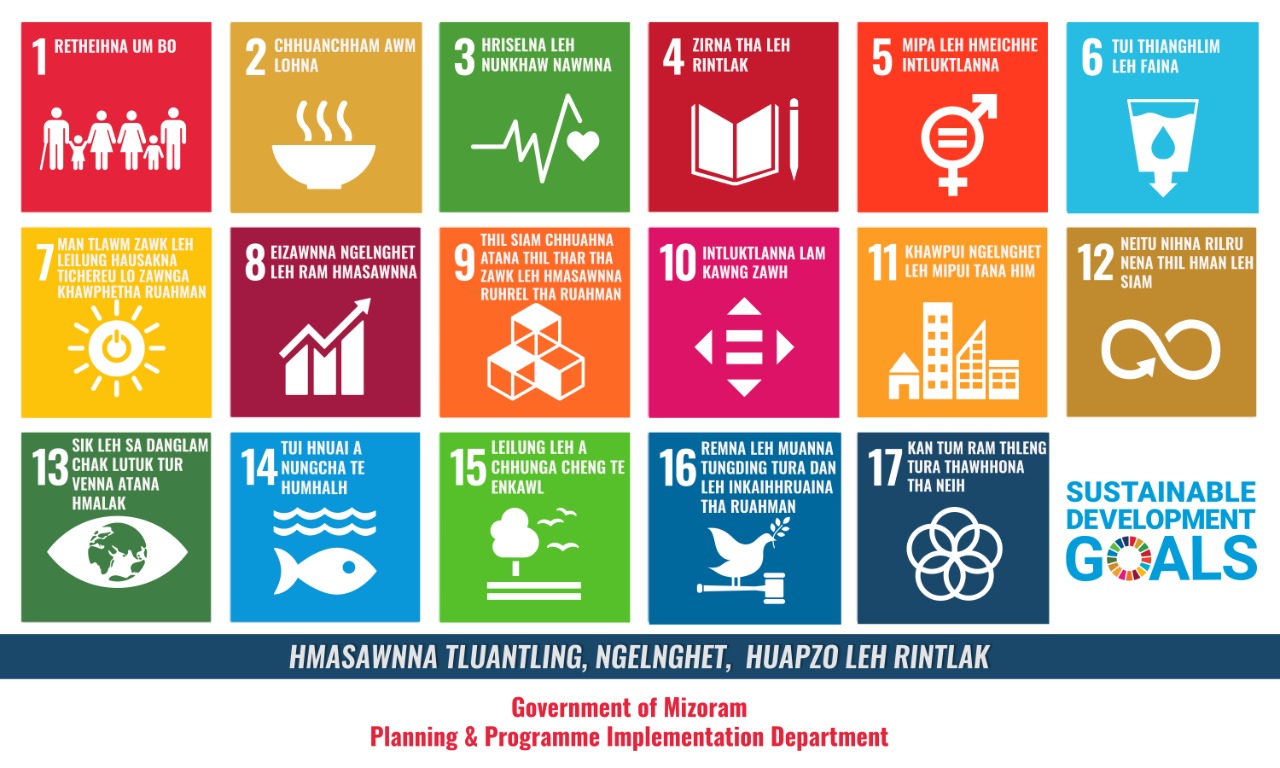 Structure of Goals, Targets and Indicators
Goals & Targets are developed by UN which  are rigid and can not be change at countries & regional level while indicators are designed at country level to measure the level of achievement in implementing SDGs
Actual Example
Implementation Framework of SDG
NITI Aayog is the Nodal Agency in India which is responsible for the task of coordinating work on SDGs by adopting a synergistic approach.
MoSPI is responsible for indicator framework and has developed National Indicator Framework in consultation with Ministries, States/UTs.
At the State level, Planning Departments are the Nodal Department for implementation of SDGs in each State.
Organisational set up for implementation of SDG in Mizoram
High Level Monitoring Committee
Technical Committee on SDGs
SDG Cell
How to Achieve SDGs
Since, the context and issues in SDGs are summative in nature; localization becomes an important element for achieving the SDGs. Realization of Goals & Targets mostly happen at the local level. It is the local actors that make all the differences. Thus, building up Local SDG Agenda is considered to be the most effective way of achieving SDGs. 

Creating an environment where multi-stakeholders among civil society, private sector organizations, professional associations and other agencies could take initiatives to implement SDGs.

Situation Assessment for finding development gaps and needs, making priorities at the level of local governments and districts and formulating SDG-wise planning at levels of local government  or aligning existing budgets/schemes/programmes  with relevant SDG targets will help in achieving SDGs in our State.
Using SDG for outcome budget
Conducting needs assessments to determine the priorities & volume of public and private investment and alignment of budget with SDGs.
Prioritizing SDGs expenditures through reallocation from areas of lower priority. Reallocating expenditures room non-SDGs (less priority) areas to SDGs priority areas is one of the first measures that will be employed for raising resources for the SDGs
SDGs result based budgeting, Participatory Budgeting and Budget Mainstreaming is considered the need of the hour for smooth and effective implementation of SDG in the State. 
Public-Private partnerships to improve in key sustainable development areas where the State still lag behind.
ACTIONS TAKEN
Baseline Survey
Mizoram Vision 2030
Regional Workshop
State Level Sensitization Workshop
District Level Sensitization Workshop
Publicizing of SDGs 
 Preparation of Wall hanging
Making & Broadcasting of Video clips on SDGs
Talk show on SDGs
Mizoram SDG Website
Developing SIF and DIF
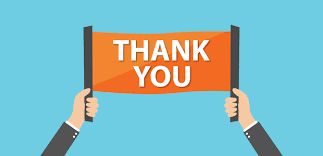